Early Career Training Programme (ECTP) Registration 25/26 AY

A Guide for Induction Tutors
June 2025
Early Career Training Programme (ECTP): Overview
The Lead Provider of this programme is: Education Development Trust (EDT) – an Ofsted rated Outstanding Provider





Your local Delivery Partner of this programme is: HISP Teaching School Hub

Please click here (passcode: M3tCm&H+) for further information about the programme, commencing in September 2025
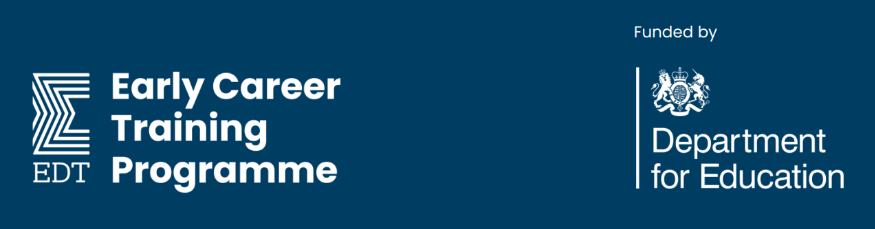 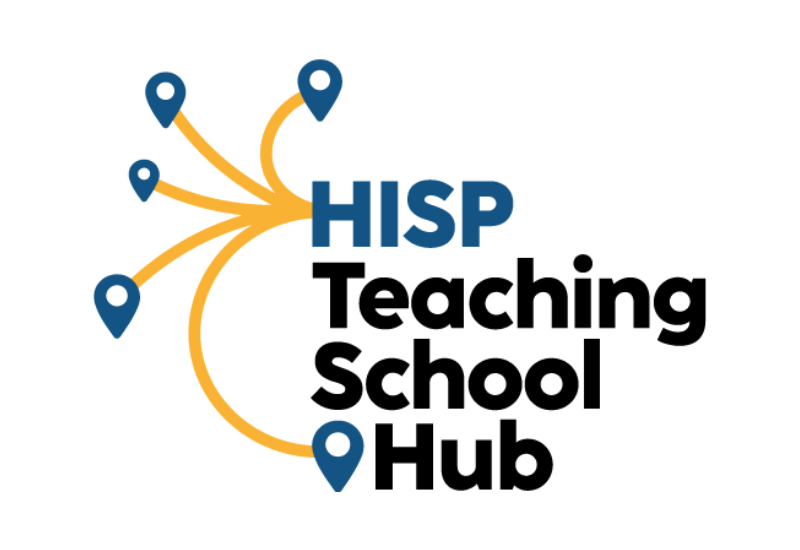 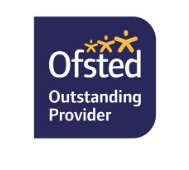 The following guidance is for new schools who have not partnered with EDT before
Step 1:
Complete and submit EDTs Expression of Interest (EOI) form
we advise that this form is completed by your school’s nominate Induction Tutor
Select ‘HISP Teaching School Hub’ from the Delivery Partner drop-down list

Step 2:
Complete this short form to confirm that you will be working with HISP Teaching School Hub

What happens next?

EDT will submit expressions of interest and register your school partnership with the DfE. The DfE will contact schools directly to invite registrations by their digital service for the Early Career Teacher Entitlement (ECTE). 
Click here for information about the DfE ECTE registration process for 25/26 AY.
The following guidance is for schools who have previously registered with EDT
The DfE will be in touch via email with an invitation to enter new ECT and Mentor details for 25/26 AY on the DfE's digital service

Please note, there is no need to register with EDT again, as they have your school details from the previous academic year

Change in Induction Tutor
If there is a change in Induction Tutor or main school contact, please use the DfE's digital service to update the DfE with changes / withdrawals to the Induction Tutor who is registered with DfE 
EDT will then receive updated Induction Tutor information directly from the DfE and they will update our records
Who can I contact at HISP Teaching School Hub for advice, guidance and support?
Early Career Teacher Entitlement (ECTE) Registration
       ecf@hisptsh.org
       02380 764434 or 02382 357517

Early Career Training Programme (ECTP) Registration 
The Lead Provider of this programme is: Education Development Trust (EDT)
The Delivery Partner of this programme is: HISP Teaching School Hub
       ecf@hisptsh.org
       02380 764434 or 02382 357517